Progetto Differenziamoci
Classe 1^ sezione I
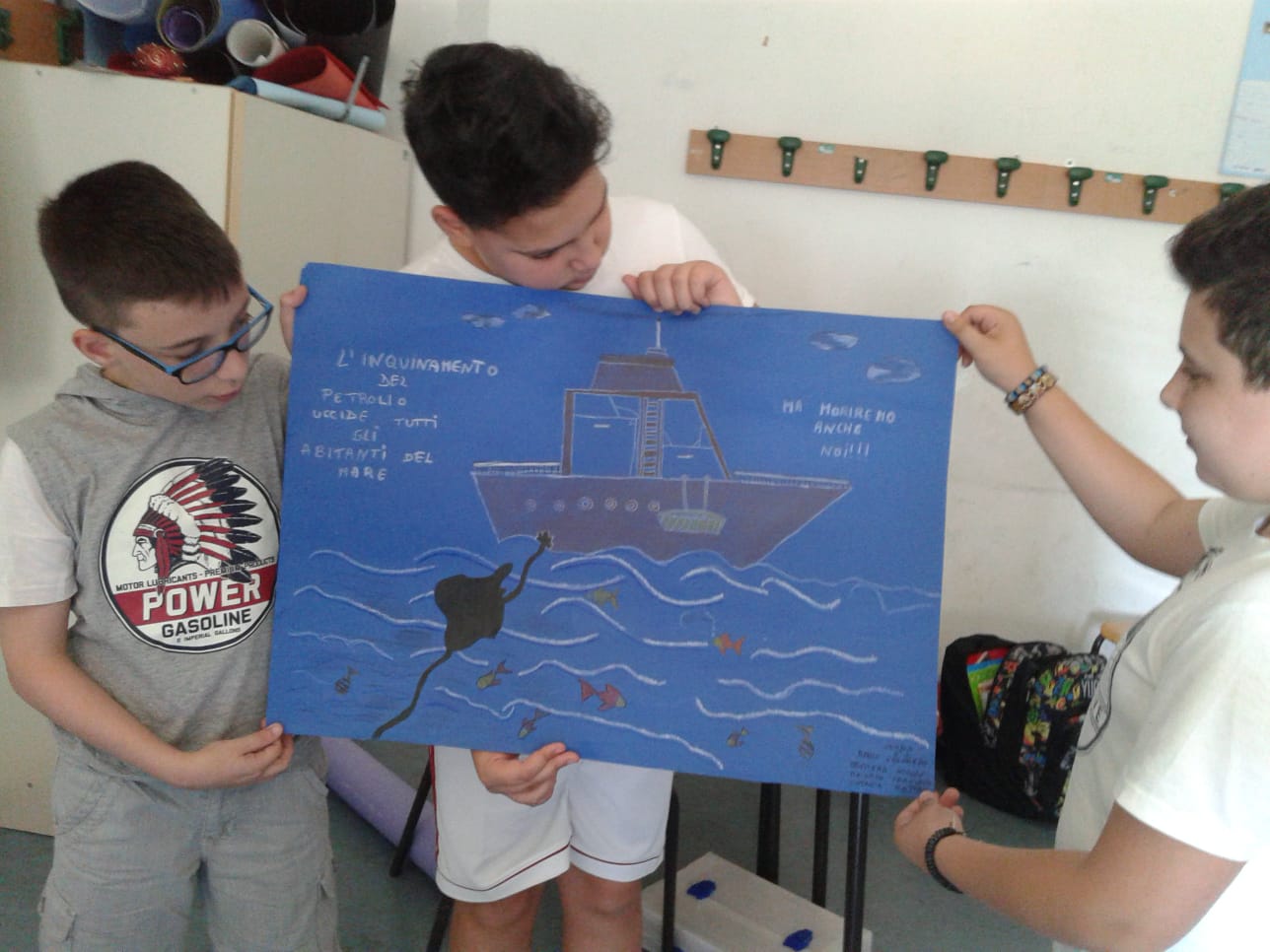 L’inquinamento
L’inquinamento del mare, dovuto allo sversamento del petrolio dalle navi, rischia di uccidere non soltanto I pesci, ma anche gli uomini e gli uccelli che si nutrono di pesci.
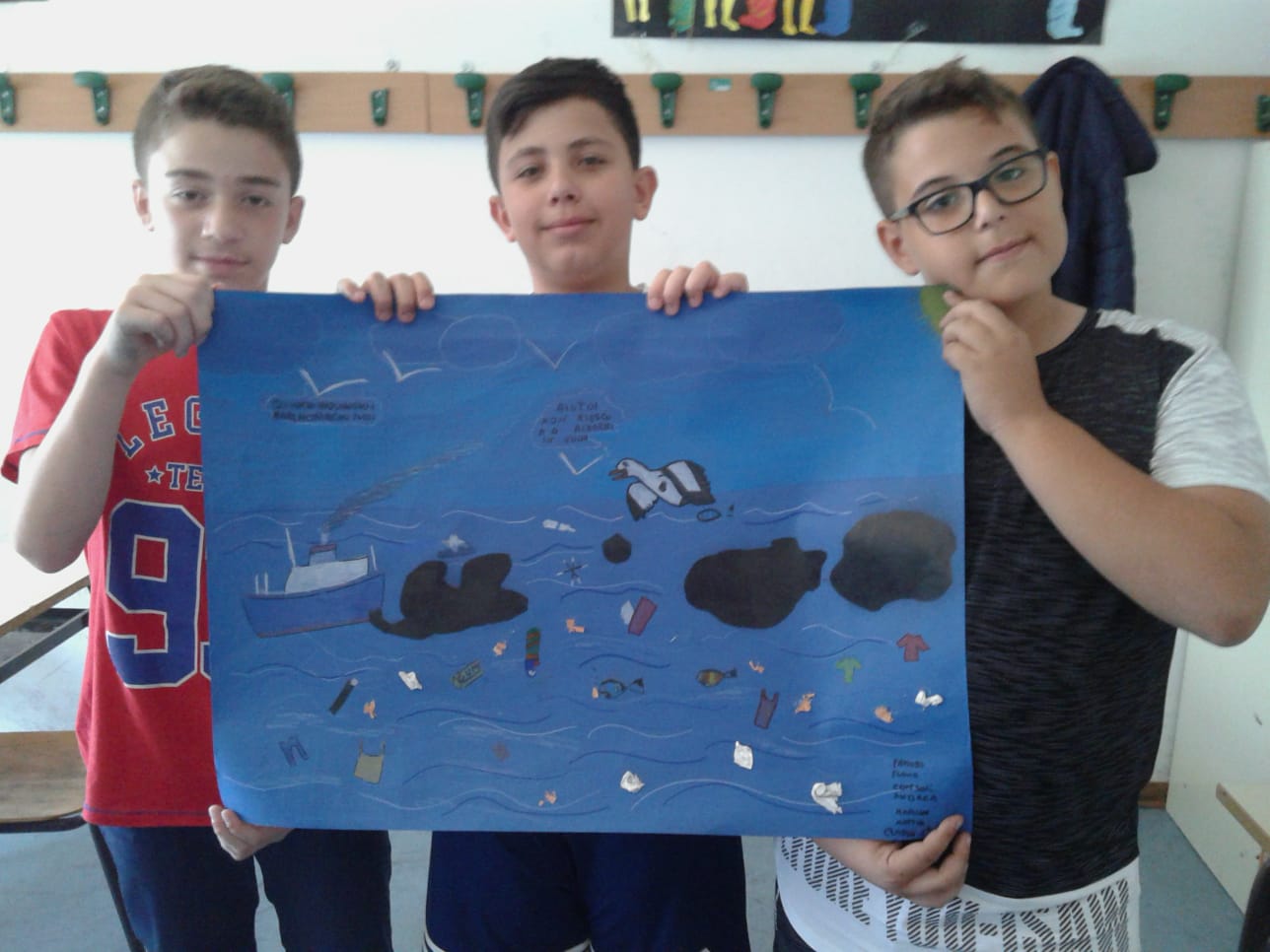 La gabbianella e il gatto
Nel racconto “La gabbianella e il gatto” di Luis Sepulveda, viene affrontato proprio questo grave problema denunciando la cattiveria dell’uomo che, per I propri  interessi sta distruggendo il pianeta su cui viviamo.
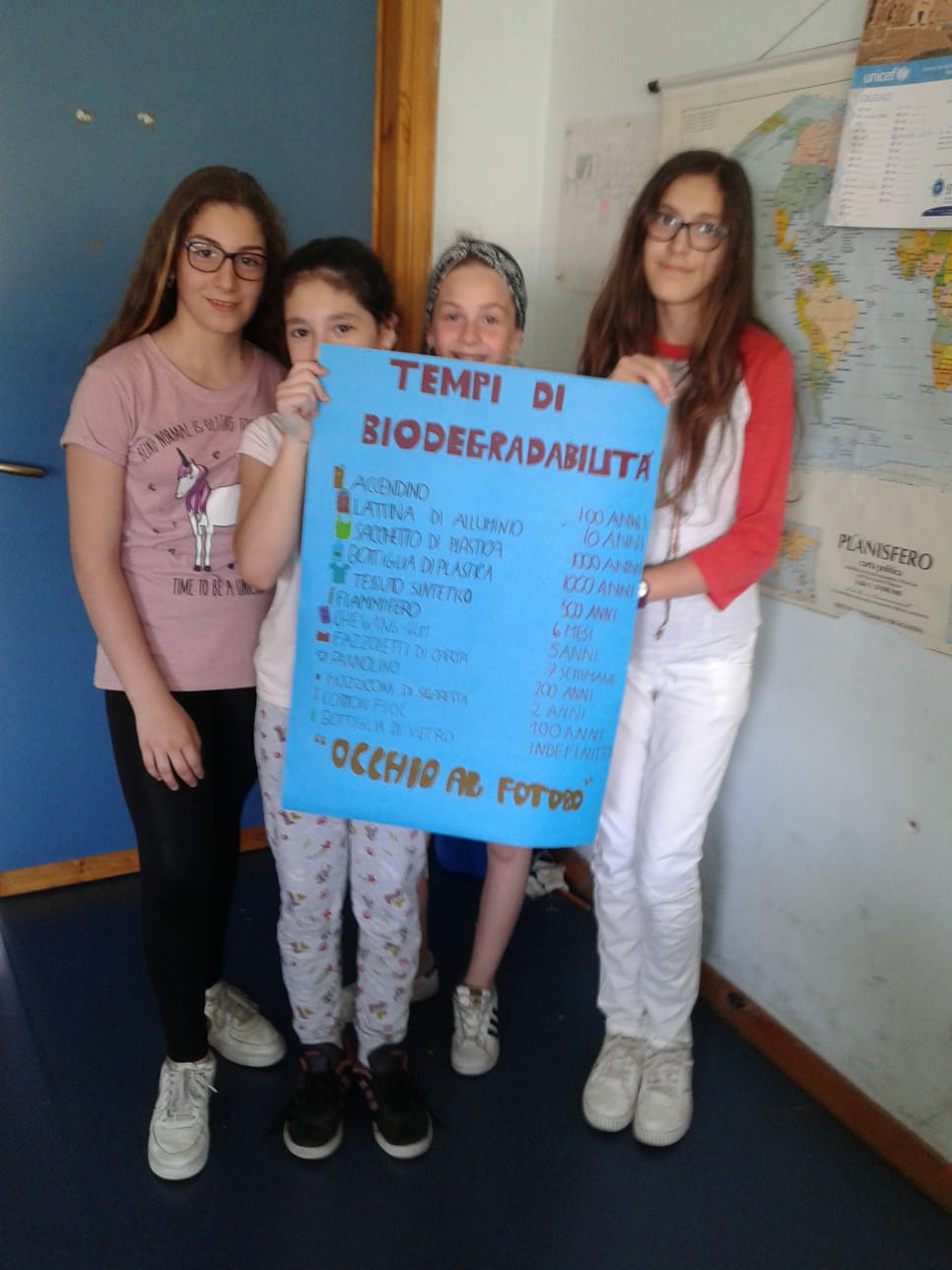 Tempi di Biodegradabilità
Dobbiamo stare attenti a ciò che gettiamo, perchè molti oggetti abbandonati e non differenziati correttamente, inquinano l’ambiebte che ci circonda e non garantiscono un future sostenibile per coloro che verranno dopo di noi
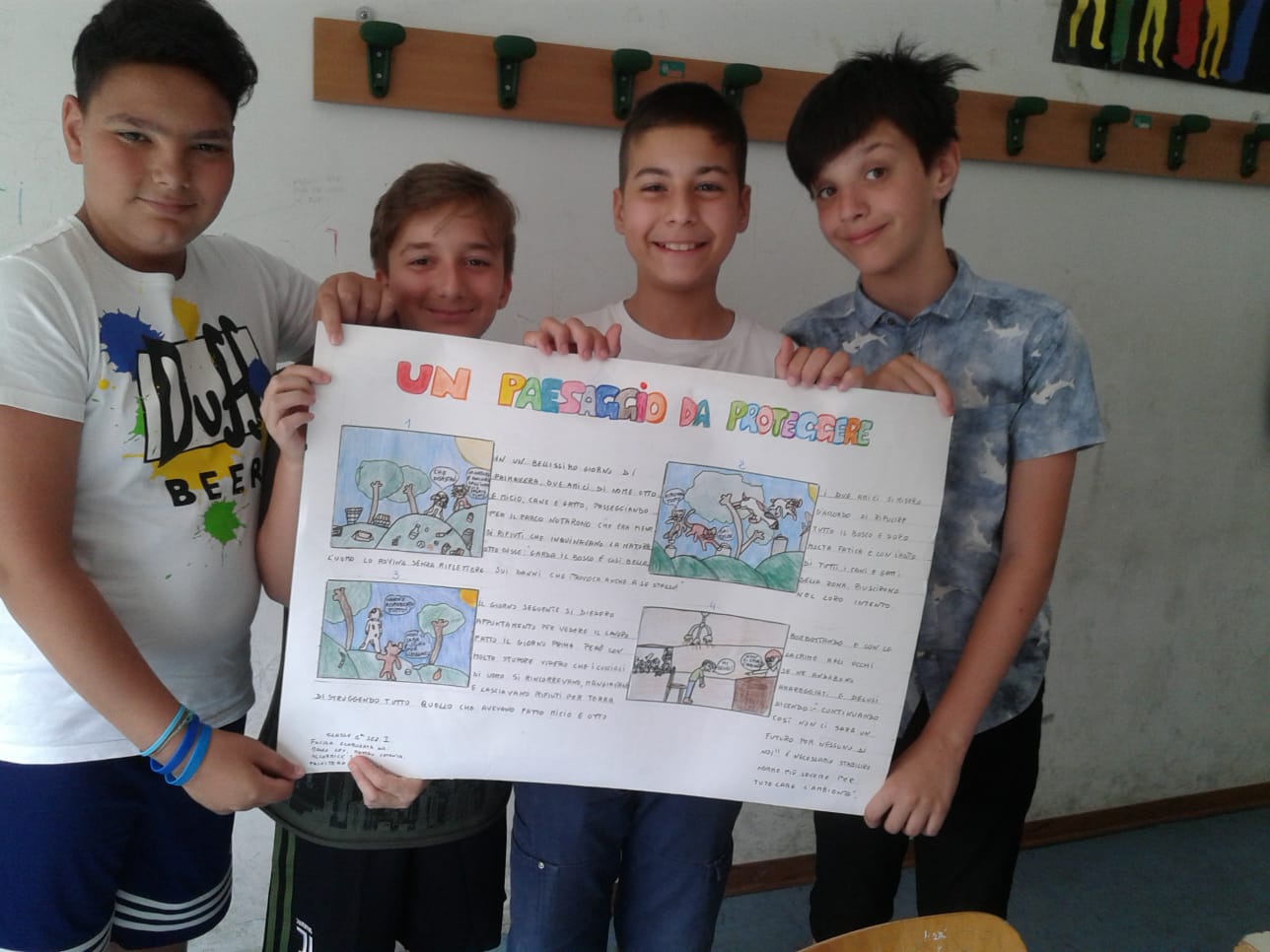 Un paesaggio da proteggere
Il bosco, le città, i mari, vanno protetti perché tutti gli esseri viventi hanno il diritto di vivere in un ambiente salubre così come ci ricorda questa favola scritta dagli alunni
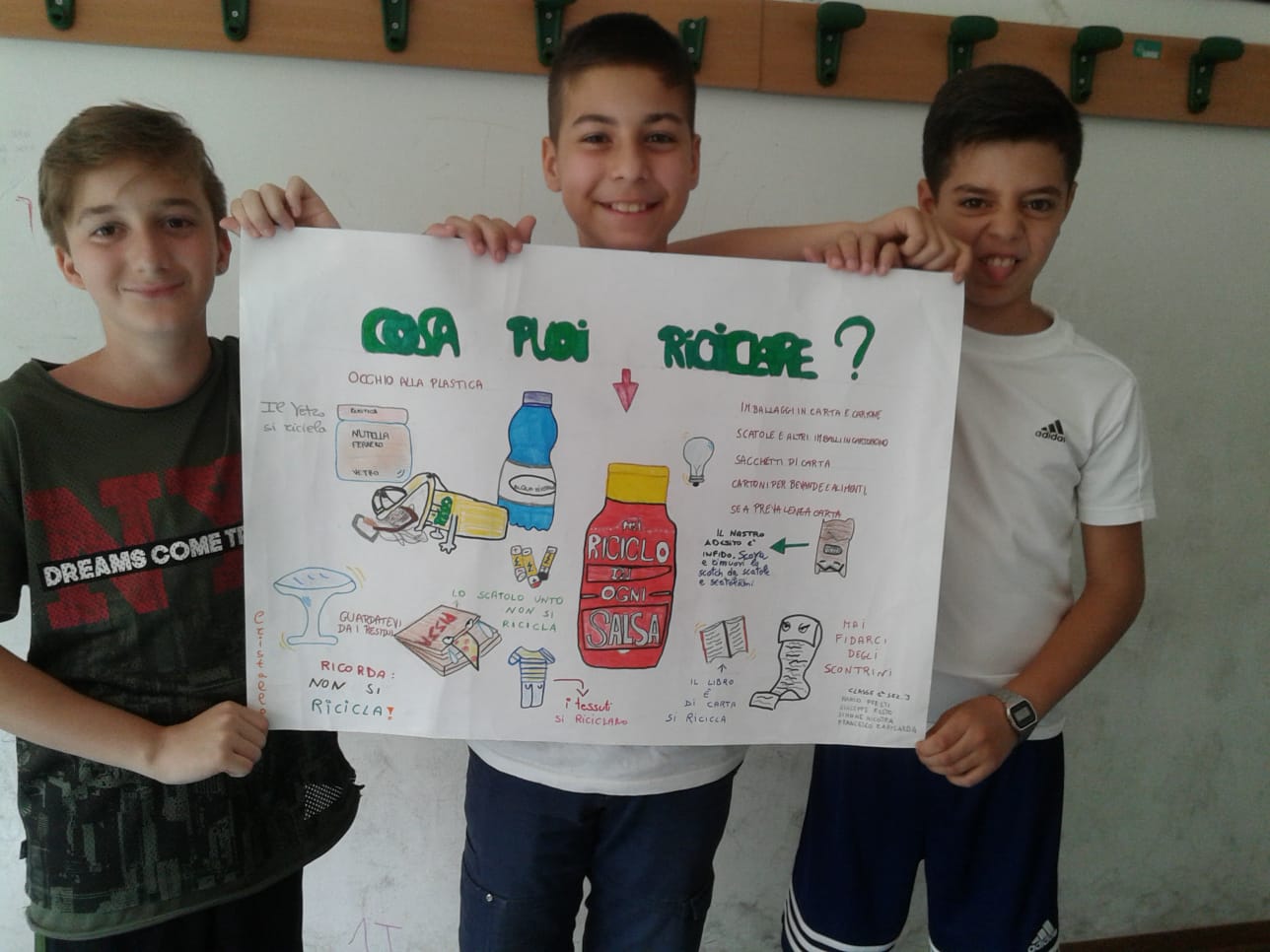 Cosa puoi riciclare?
E’ bene sapere che molti oggetti che usiamo giornalmente si possono ridurre, riciclare e riutilizzare.

Basta tenere in mente le 3R